Semantisatieverhaal A:
Kamperen in de regen… daar heb ik echt een hekel aan. De zomervakantie staat voor de deur, gaat bijna beginnen en ik hoop zó dat het dat mooi weer is! Ik kijk zo uit naar kamperen in de zon. Uitkijken naar betekent zich verheugen op. We hebben al een leuke camping geselecteerd, uitgekozen bij Staatsbosbeheer. Staatsbosbeheer heeft een leuke slogan joh. Een slogan is de korte zin waarmee je iets duidelijk maakt. De slogan luidt: “Logeren bij de boswachter”. Je logeert niet écht bij de boswachter thuis, maar je kampeert op een plek die door boswachters verzorgd wordt. In het logo zie je bomen en water. Het logo is de afbeelding waaraan je een organisatie of bedrijf herkent. Staatsbosbeheer zorgt voor het bos en de natuur in Nederland. Kamperen bij Staatsbosbeheer verenigt ontspanning met milieubewust leven. Dus het bij elkaar brengen, verbinden van ontspanning en milieubewust leven.
Verspreid over of verdeeld over heel Nederland zijn er campings van Staatsbosbeheer. Ze hebben het ver geschopt; veel campings zijn al vroeg helemaal uitverkocht! Staatsbosbeheer doet het dus goed, presteert goed. Ik hou van kamperen. Het is altijd gezellig met andere families die komen. Er is echt saamhorigheid. De saamhorigheid is het gevoel dat je bij elkaar hoort, de verbondenheid. Gezellig in de avonden bij een vuurtje zitten met anderen. Zo’n vuurplek is meestal een centraal punt op de camping. Echt in het midden. Maar dan moet het niet zoveel regenen als nu. Dan wordt het niks….
A
[Speaker Notes: Woordenoverzicht
voor de deur staan: bijna beginnen
verspreid over: verdeeld over
de slogan: de korte zin waarmee je iets duidelijk maakt
verenigen: bij elkaar brengen, verbinden
de saamhorigheid: het gevoel dat je bij elkaar hoort, de verbondenheid
centraal: in het midden
het logo: de afbeelding waaraan je een organisatie of bedrijf herkent
selecteren: uitkiezen
uitkijken naar: zich verheugen op
het ver schoppen: het goed doen, goed presteren]
Gerarda Das
Marjan ter Harmsel
Mandy Routledge
Francis Vrielink
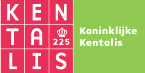 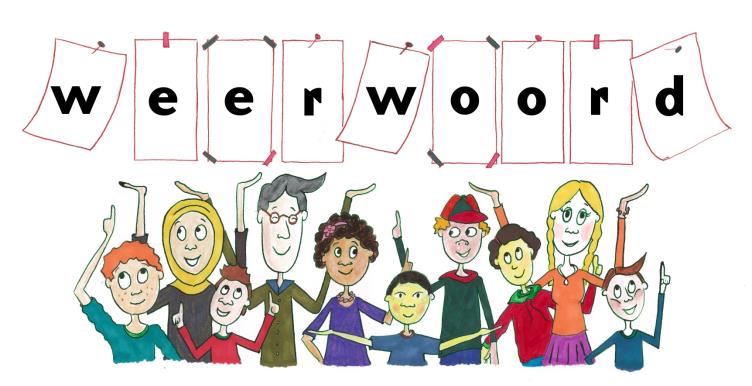 Week 24 – 11 juni 2024
Niveau A
voor de deur staan
vandaag
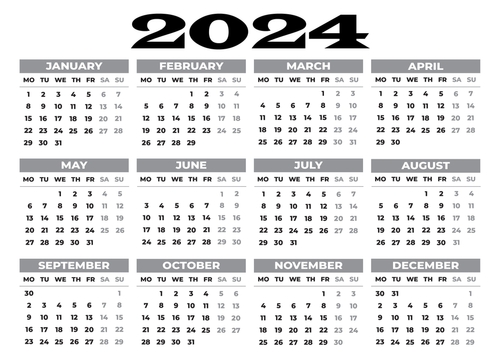 de zomervakantie
uitkijken naar
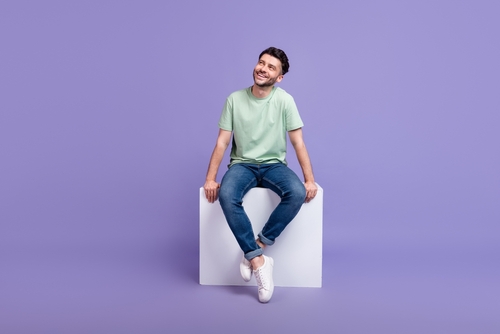 selecteren
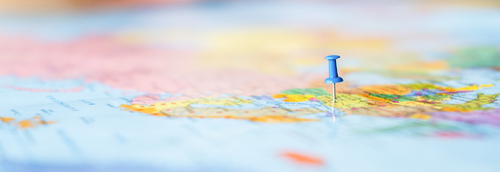 de slogan
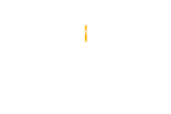 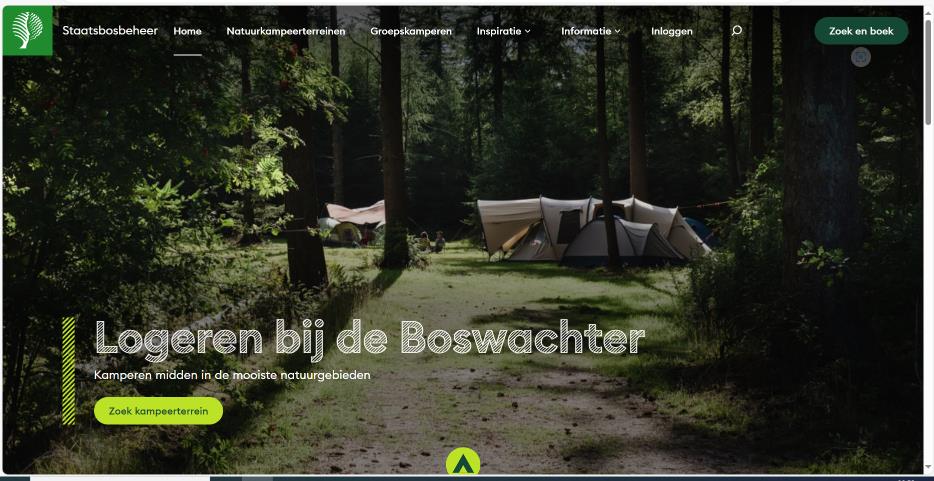 het logo
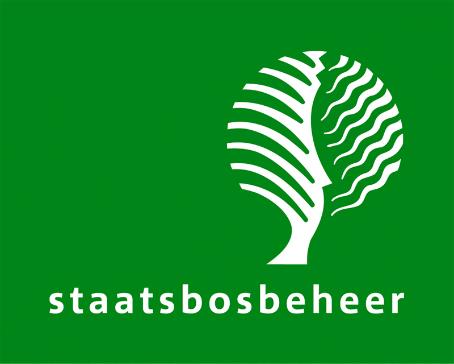 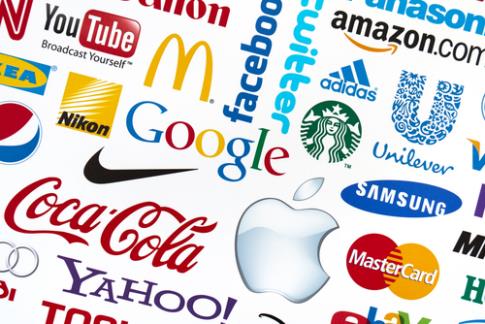 verenigen
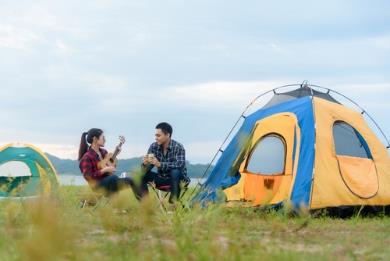 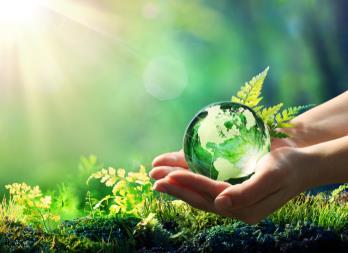 het ver schoppen
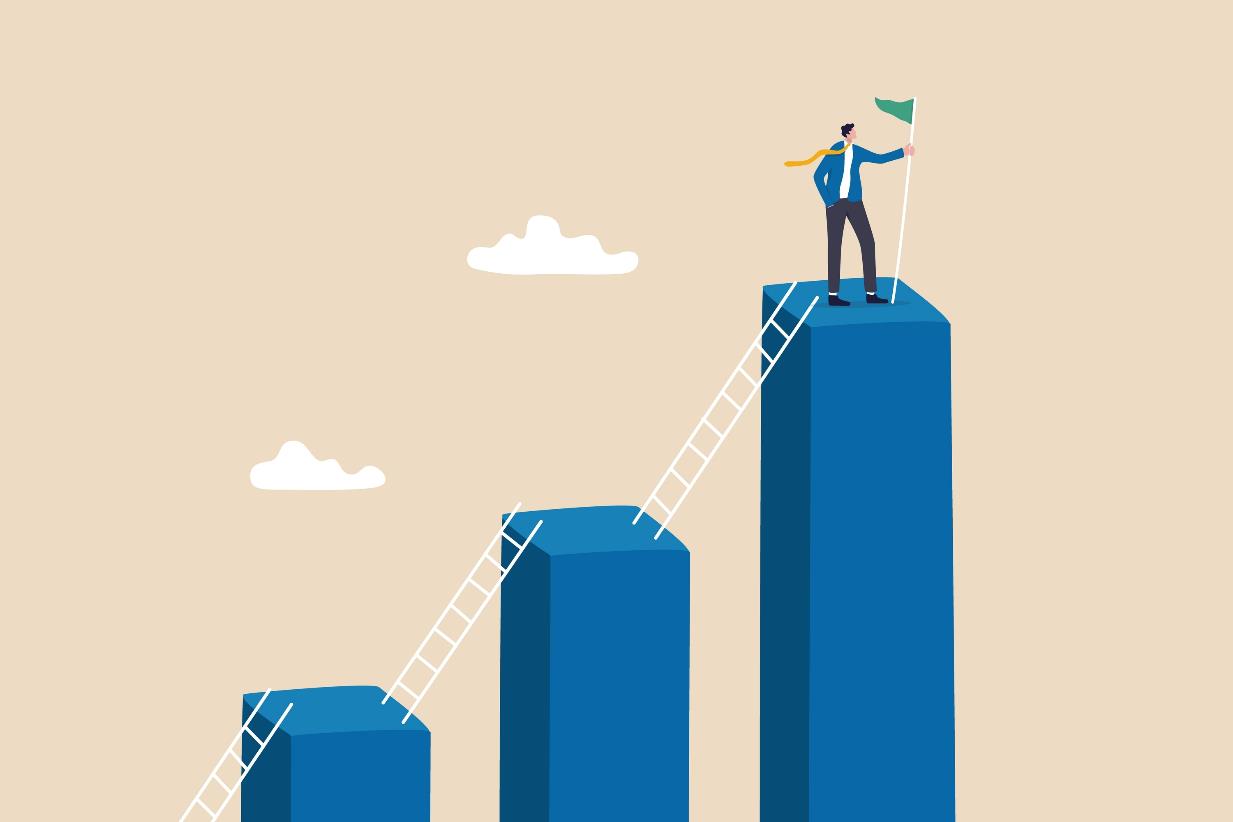 verspreid over
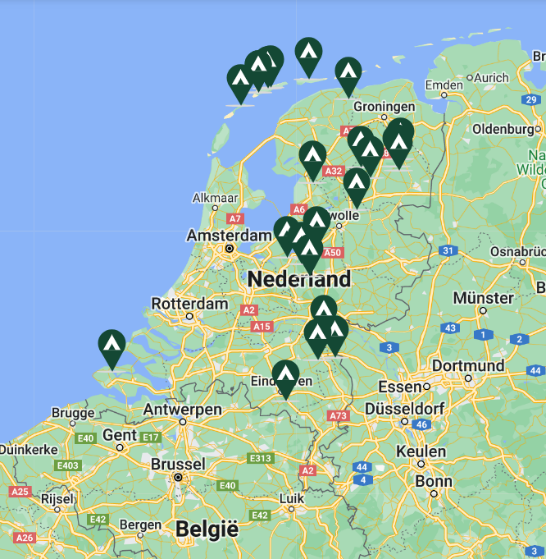 de saamhorigheid
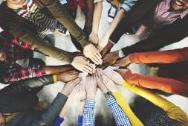 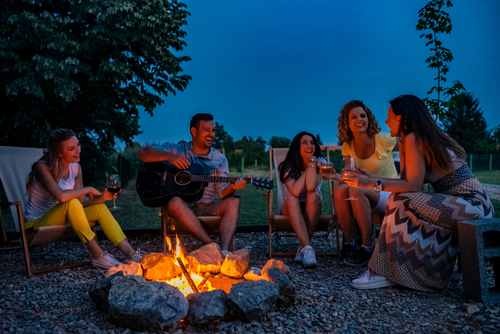 centraal
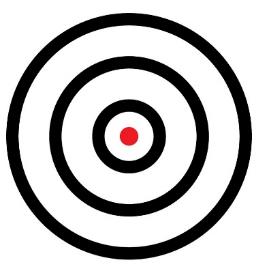 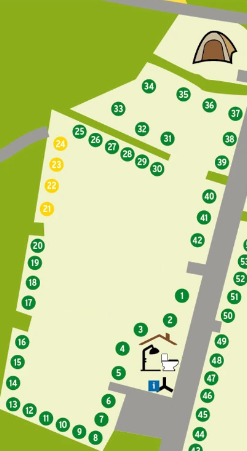 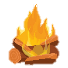 Op de woordmuur:
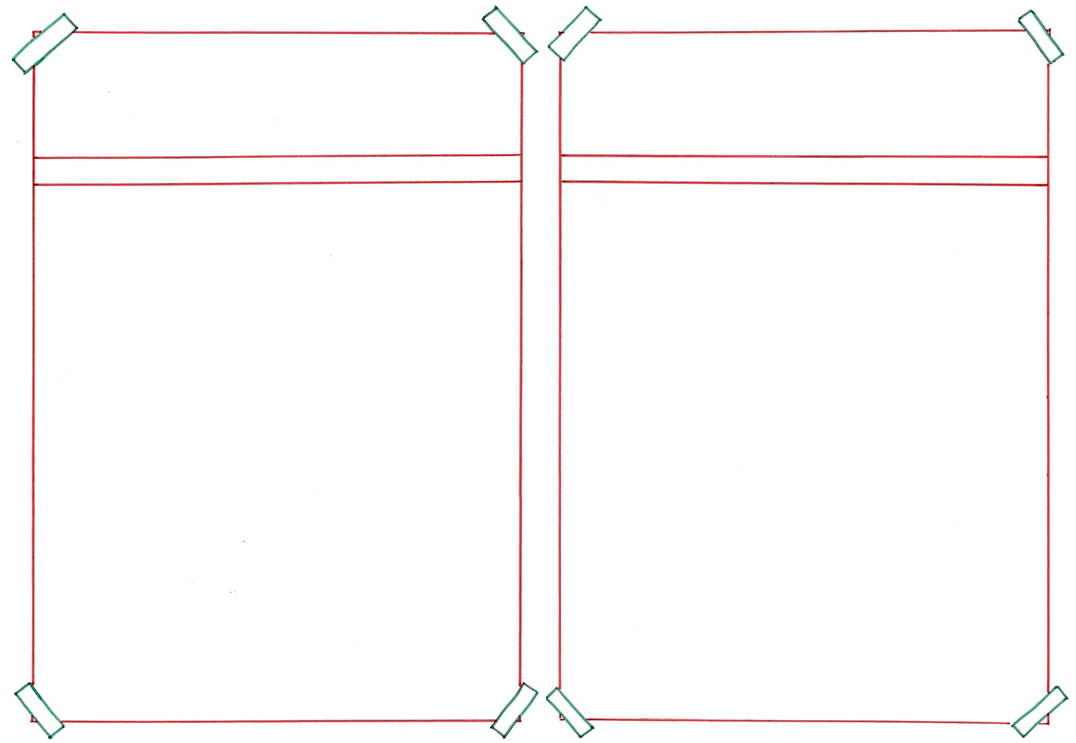 centraal
afgelegen
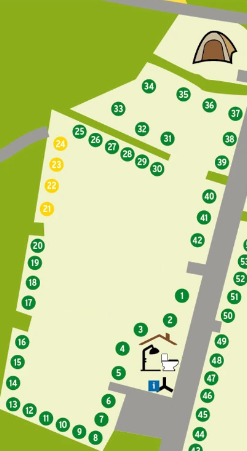 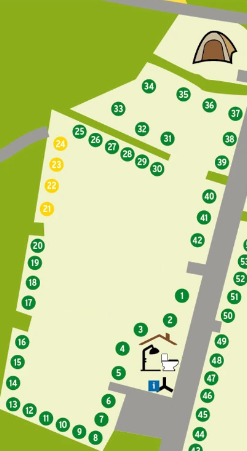 = aan de buitenkant, niet centraal 
 
  

  



Het toiletgebouw ligt wat afgelegen.
= in het midden

  
 
 

  
 De vuurplek ligt centraal op de camping.
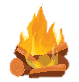 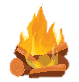 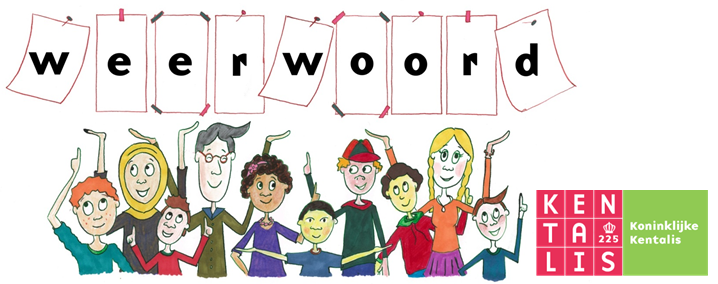 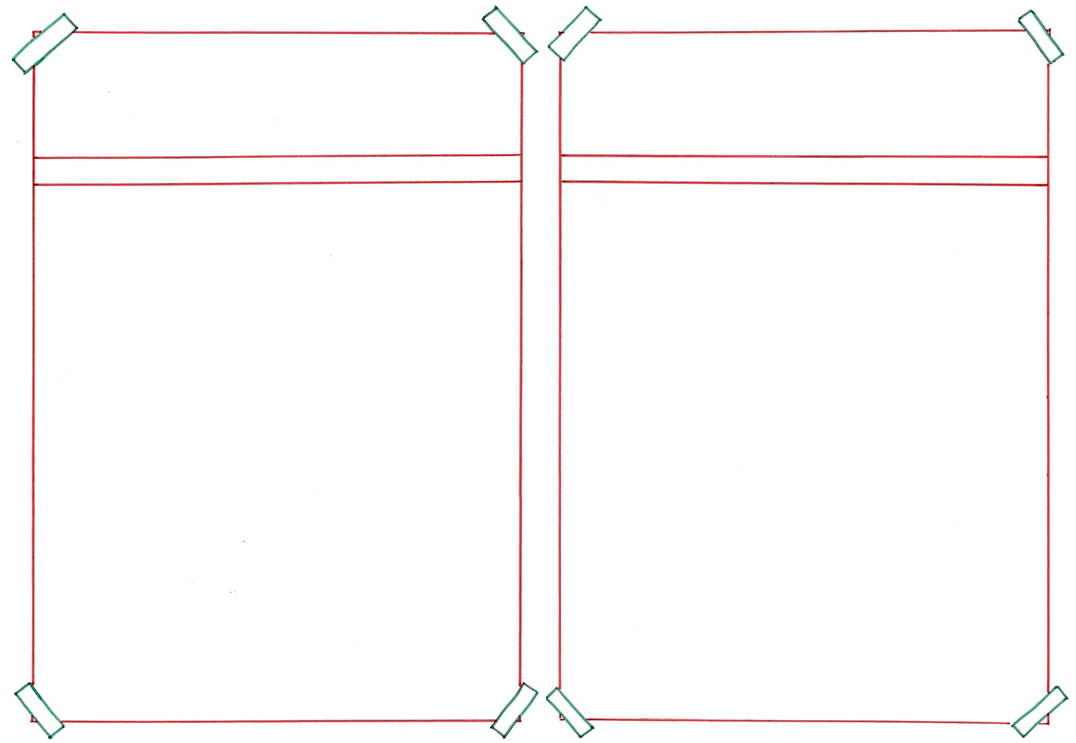 achter de rug hebben
voor de deur staan
= afgelopen zijn
 
 
 
 
 
  


We hebben een schooljaar achter de rug.
= bijna beginnen

  
 
 

 
   
De zomervakantie staat voor de deur.
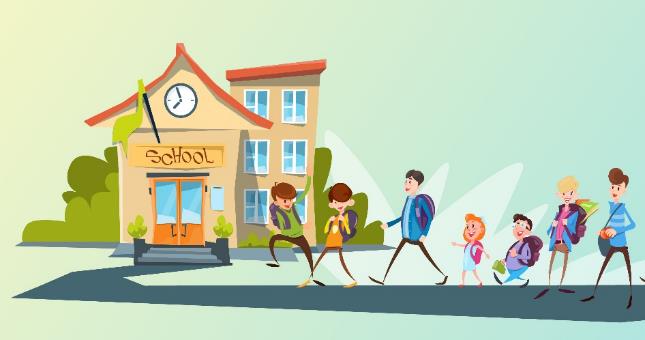 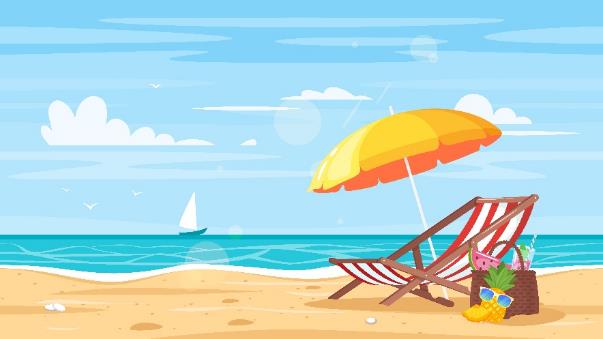 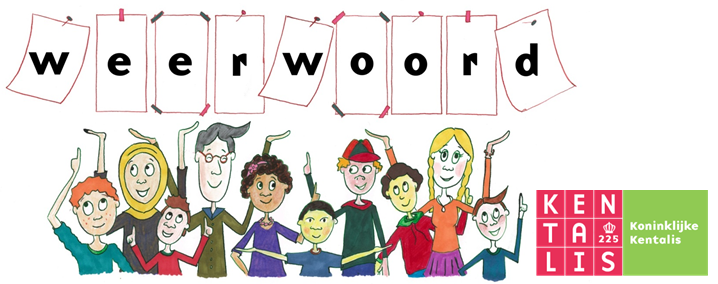 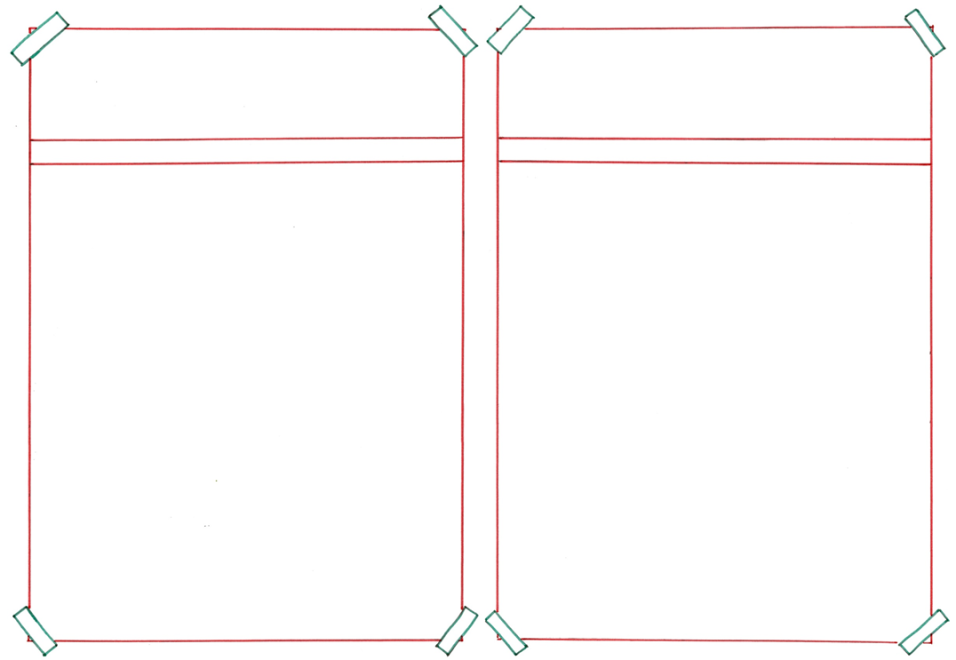 geconcentreerd in
verspreid over
= op één plek blijven

 
  

  



Veel tv-studio’s zijn geconcentreerd in Hilversum.
= verdeeld over










Verspreid over heel Nederland zijn er campings van Staatsbosbeheer.
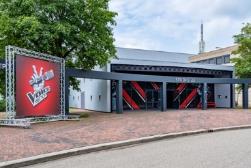 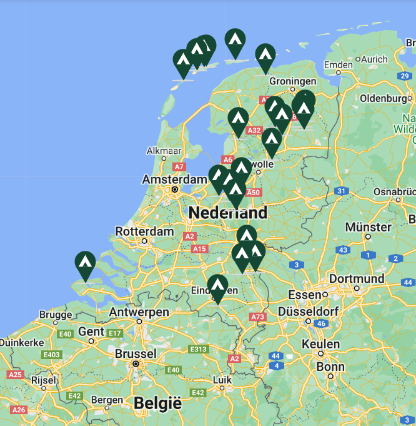 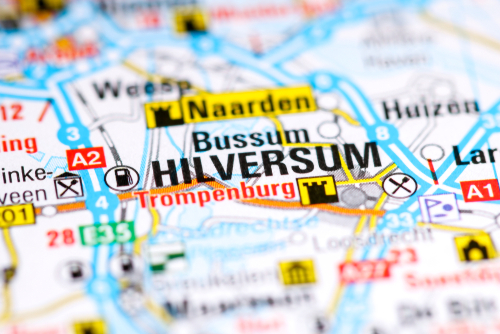 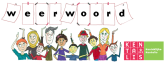 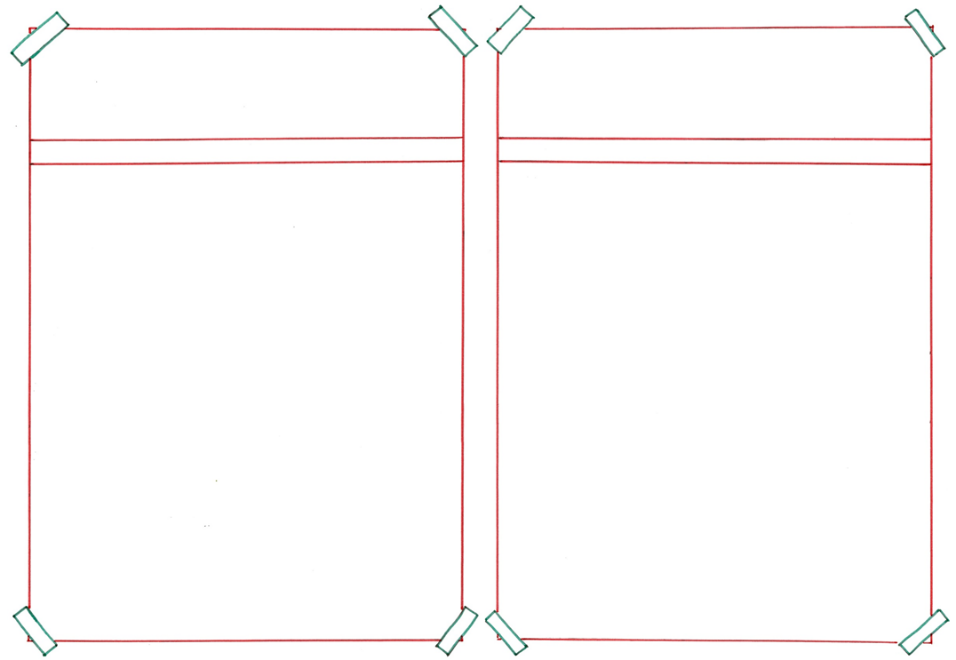 uitkijken
terugdenken
naar
aan
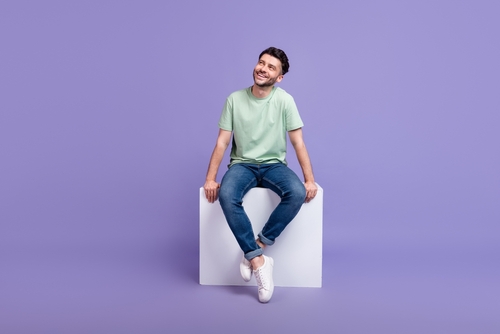 = herinneren
 
 
 
 
 
 

Als ik terugdenk aan vorig jaar, maakt me dat blij. Die zomervakantie was top!
= zich verheugen op

   



  
Ik kijk uit naar de zomervakantie. Ik heb er zoveel zin in!
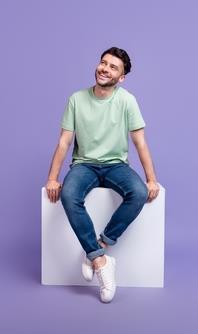 2024
2023
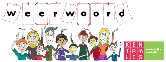 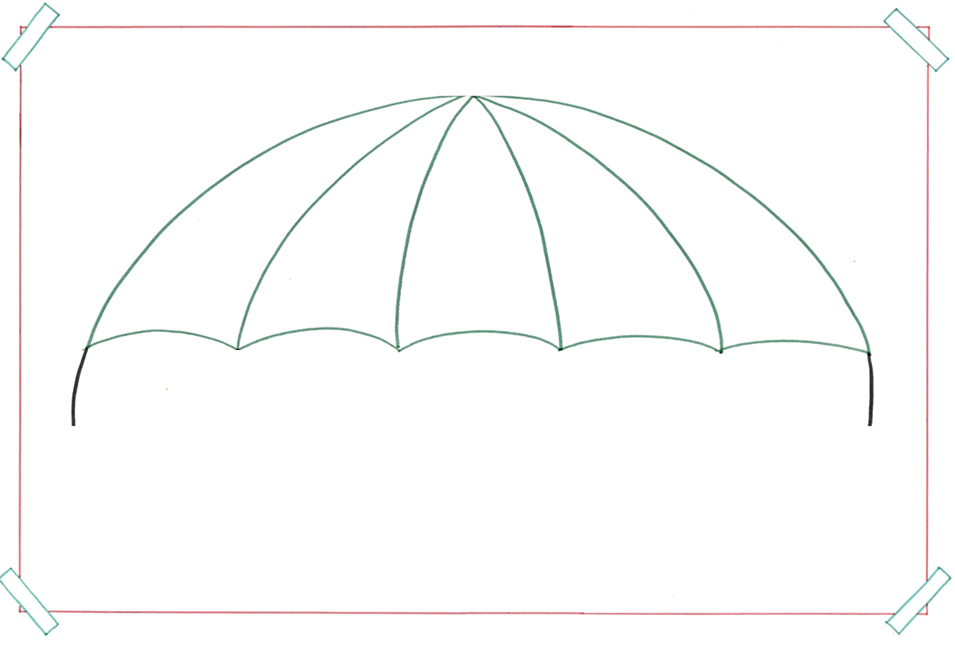 = de afbeelding waaraan je een organisatie of bedrijf herkent
het logo
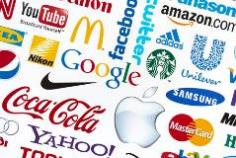 Samsung
Puma
Staatsbosbeheer
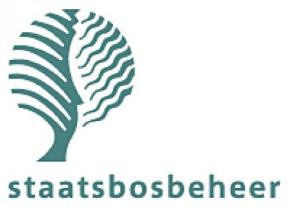 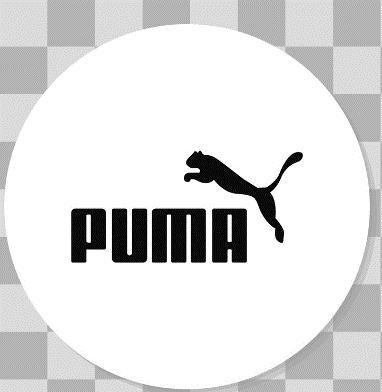 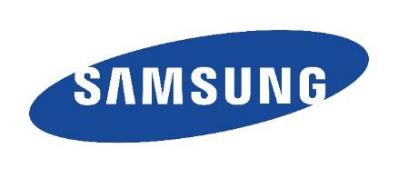 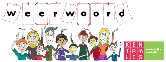 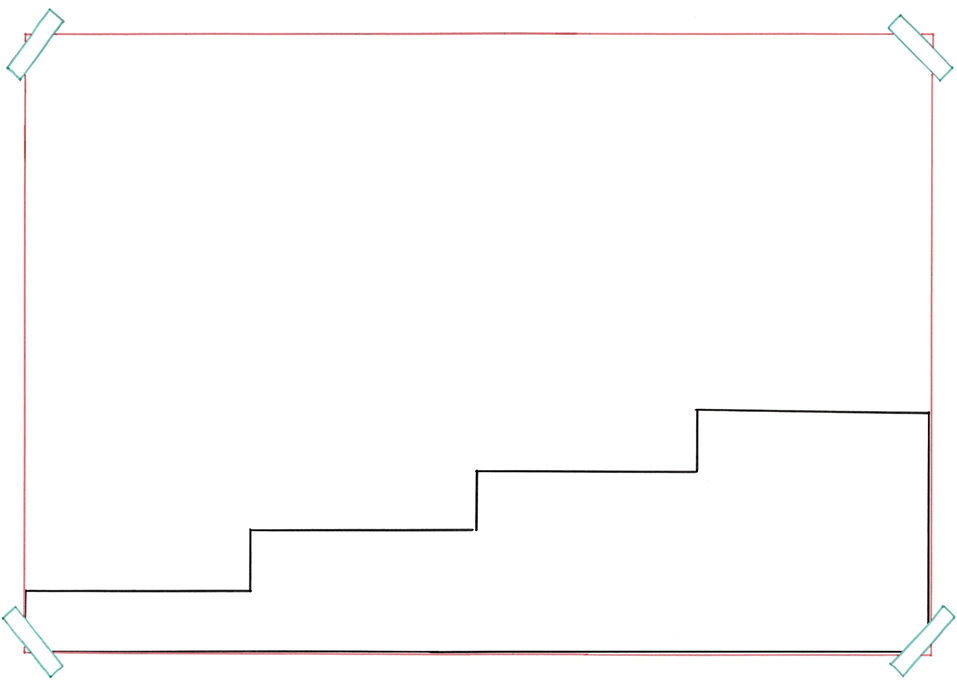 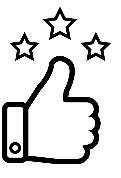 Staatsbosbeheer had het idee om campings te maken.Ze hebben het ver geschopt. Kamperen in de natuur is heel populair.
het ver
schoppen
= het goed doen, goed presteren
of
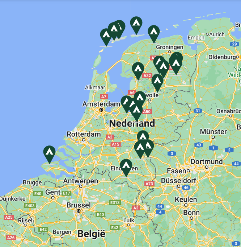 mislukken
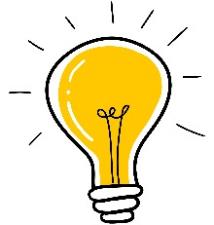 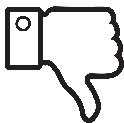 de uitkomst
uitwerken
het idee
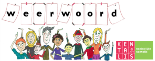 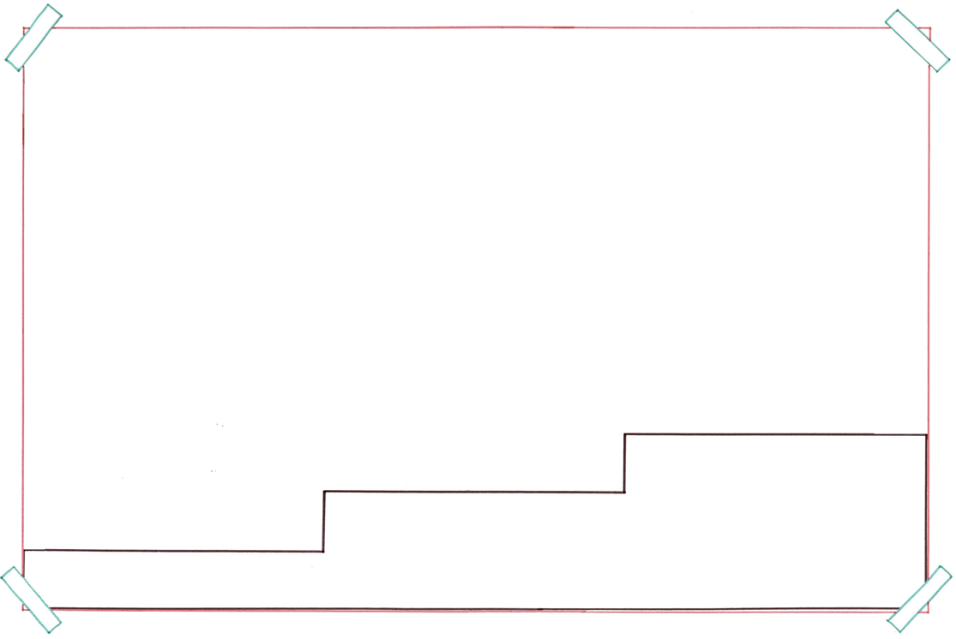 Er zijn veel campings van Staatsbosbeheer. Ik heb er eentje aan de zee geselecteerd.
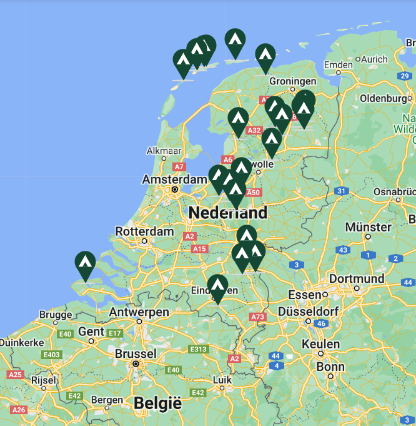 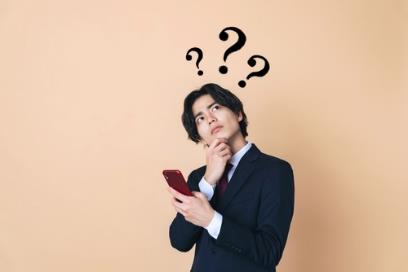 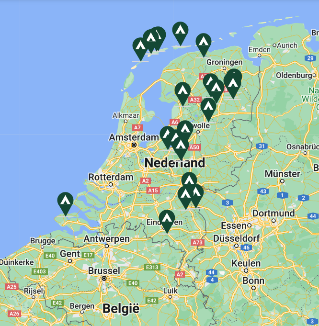 selecteren
nadenken
= uitkiezen
de opties
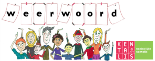 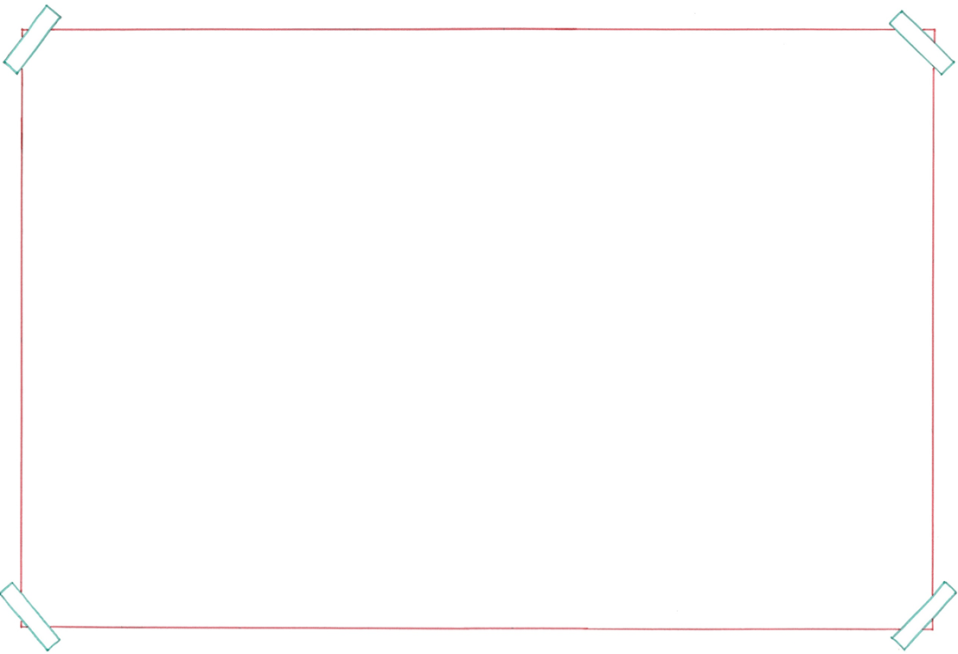 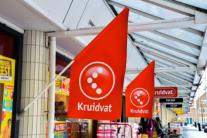 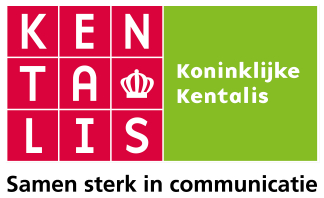 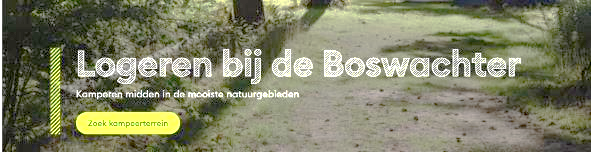 Kruidvat, steeds verrassend altijd voordelig!
de slogan
= een korte zin waarmee je iets duidelijk maakt
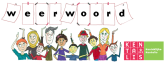 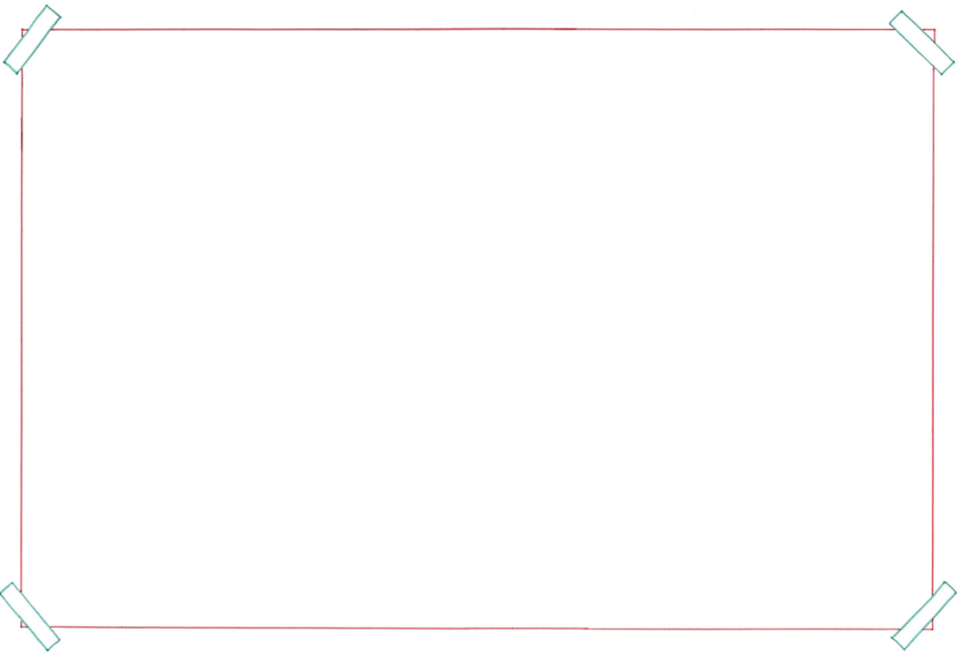 het respect
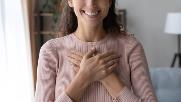 verenigen
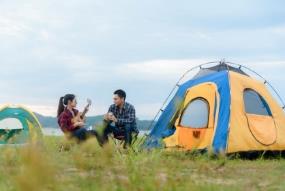 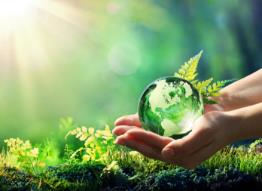 = bij elkaar brengen, verbinden
de saamhorigheid
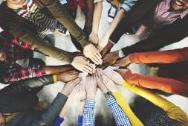 = het gevoel dat je bij elkaar hoort, de verbondenheid
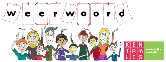